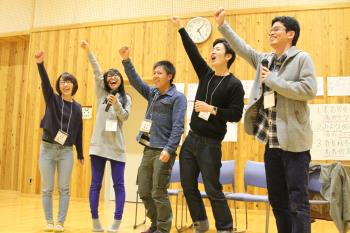 益城町未来トーークプロジェクトＬＡＭＰ進捗報告
1
今日発表すること
１　ＬＡＭＰプロジェクトとは
２　これまで取り組んだ（考えた）こと
３　今後の取組み（課題）
2
１．ＬＡＭＰプロジェクトとは
被災後、「暗く」なっている益城町に、見た人が元気になるような「灯り」を設置することで、益城町を明るくする。
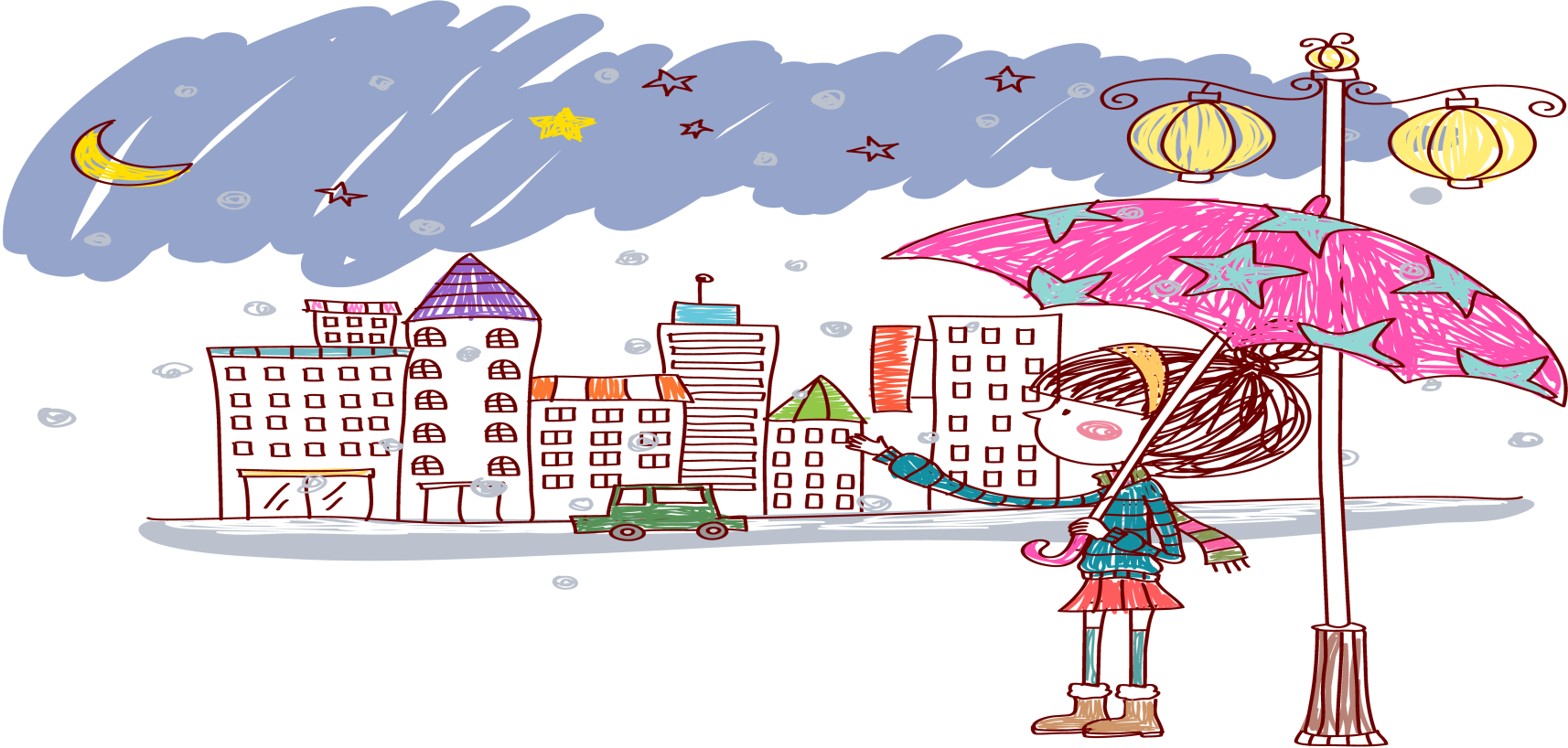 3
２．１月から取り組んだこと
どんな「灯り」にするのか
①　街　灯
②　イルミネーション
③　 ろうそく（キャンドル）
④　太　陽
4
２．１月から取り組んだこと
（１）街灯の設置について
イメージとしては、電気代がかからない太陽光式を想定している。
街灯メーカーの支援を受け、町の仮設住宅などに設置する。
5
２．１月から取り組んだこと
（１）街灯の設置について
街灯には、みんなの夢を描いたタペストリーを掛ける。
こんな益城にしたいという絵を掛け、見た人が元気になるような「明るい」街灯にしたい！
6
イメージはこんな感じ
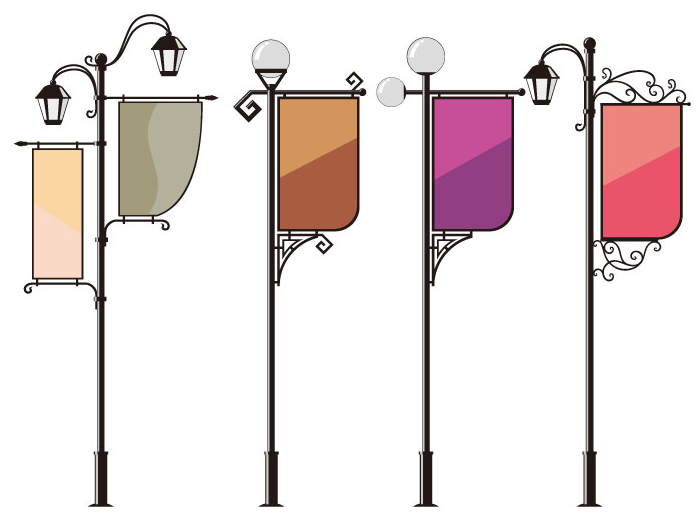 7
２．１月から取り組んだこと
（２）太陽光を生かした灯り

太陽光×傘
↓
　スカイアンブレラ！
8
イメージはこんな感じ
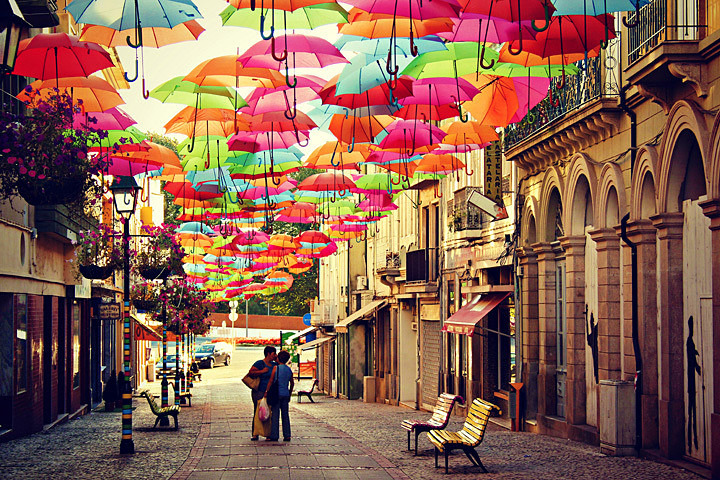 9
３．今後の取組み（課題）
（１）街灯設置
街灯支援メーカーの協力
設置場所

（２）スカイアンブレラ
設置場所（復興商店街は可能？）
費用、マンパワー
10